O LIVRO de 
APOCALIPSE
Lição 12
Apocalipse 21-22
O Esboço
O Estado Eterno (21 - 22)
 
O Novo Céu, Terra e Jerusalém (21:1-2)
A Nova Era (21:3-8)
A Nova Jerusalém (21:9-21)
O Novo Relacionamento (21:22-23)
O Novo Centro da Nova Criação (21:24-27)
O Rio da Vida (22:1-5)
 
Conclusão (22:6-21)
 
A Dedicação do Livro (22:6-11)
A Promessa da Volta de Cristo (22:12-16)
O Convite e Advertência Final (22:17-19)
A Promessa e Oração Final (22:20-21)
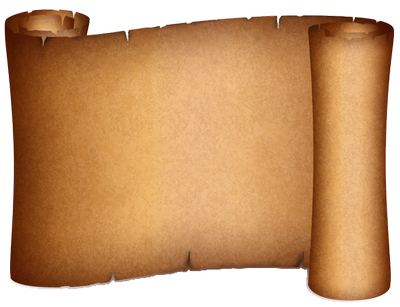 O Estado Eterno (21 - 22) 
1) O Novo Céu, Terra e Jerusalém (21:1-2)
1 E vi um novo céu, e uma nova terra. Porque já o primeiro céu e a primeira terra passaram, e o mar já não existe. 2 E eu, João, vi a santa cidade, a nova Jerusalém, que de Deus descia do céu, adereçada como uma esposa ataviada para o seu marido.

A nova terra não terá mais um mar. Não sabemos o seu tamanho, mas sabemos que terá o tamanho certo. Parece ser um grande continente. Sem dúvida será rios e lagoas e muitas plantas.
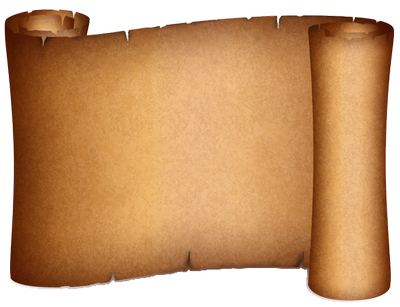 O Estado Eterno (21 - 22) 
1) O Novo Céu, Terra e Jerusalém (21:1-2)
1 E vi um novo céu, e uma nova terra. Porque já o primeiro céu e a primeira terra passaram, e o mar já não existe. 2 E eu, João, vi a santa cidade, a nova Jerusalém, que de Deus descia do céu, adereçada como uma esposa ataviada para o seu marido. 

Creio que a nova Jerusalém desce sobre a nova terra, não durante o milênio. Deve ser a cidade para a igreja e nossa manção deve ser como um apartamento na cidade.
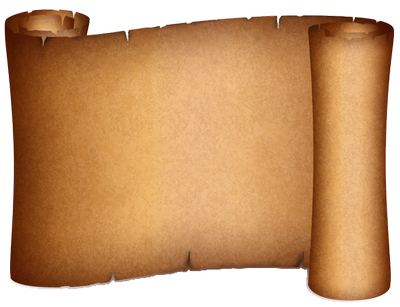 O Estado Eterno (21 - 22) 
2) A Nova Era (21:3-8)
3 E ouvi uma grande voz do céu, que dizia: Eis aqui o tabernáculo de Deus com os homens, pois com eles habitará, e eles serão o seu povo, e o mesmo Deus estará com eles, e será o seu Deus. 4 E Deus limpará de seus olhos toda a lágrima; e não haverá mais morte, nem pranto, nem clamor, nem dor; porque já as primeiras coisas são passadas. 

Todos os problemas causados pelo pecado já é uma coisa do passado. Esta promessa é para todos.
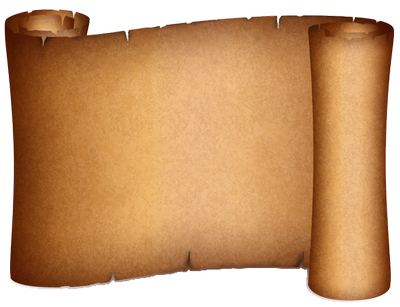 O Estado Eterno (21 - 22) 
2) A Nova Era (21:3-8)
5 E o que estava assentado sobre o trono disse: Eis que faço novas todas as coisas. E disse-me: Escreve; porque estas palavras são verdadeiras e fiéis. 6 E disse-me mais: Está cumprido. Eu sou o Alfa e o Ômega, o princípio e o fim. A quem quer que tiver sede, de graça lhe darei da fonte da água da vida. 7 Quem vencer, herdará todas as coisas; e eu serei seu Deus, e ele será meu filho.

A salvação é para todos. E todos os salvos são mais do que vencedores em Cristo. Rom. 8:37, “Mas em todas estas coisas somos mais do que vencedores, por aquele que nos amou”.
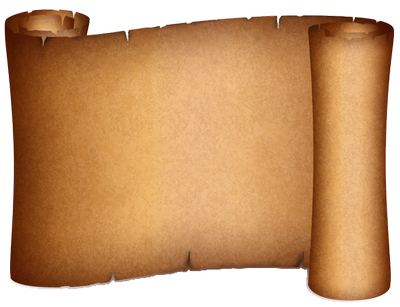 O Estado Eterno (21 - 22) 
2) A Nova Era (21:3-8)
8 Mas, quanto aos tímidos, e aos incrédulos, e aos abomináveis, e aos homicidas, e aos que se prostituem, e aos feiticeiros, e aos idólatras e a todos os mentirosos, a sua parte será no lago que arde com fogo e enxofre; o que é a segunda morte. 

As pessoas que rejeitam a Cristo, pessoas com seu estilo de vida, caraterísado acima, não terão vitória sobre a morte, mas vai sofrer a morte eterna.
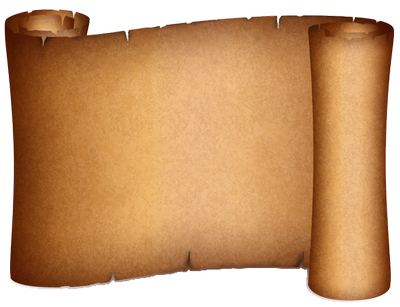 O Estado Eterno (21 - 22) 
2) A Nova Era (21:3-8)
8 Mas, quanto aos tímidos, e aos incrédulos, e aos abomináveis, e aos homicidas, e aos que se prostituem, e aos feiticeiros, e aos idólatras e a todos os mentirosos, a sua parte será no lago que arde com fogo e enxofre; o que é a segunda morte.

Temos uma descrição geral dos descrentes, como nos versículos antes sobre os salvos.

Primeira morte é física.
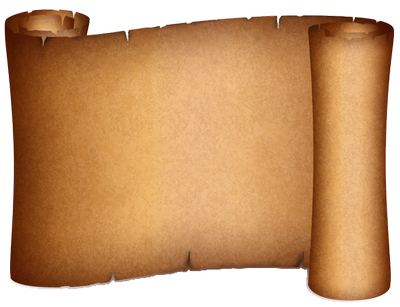 O Estado Eterno (21 - 22) 
3) A Nova Jerusalém (21:9-21)
9 E veio a mim um dos sete anjos que tinham as sete taças cheias das últimas sete pragas, e falou comigo, dizendo: Vem, mostrar-te-ei a esposa, a mulher do Cordeiro. 10 E levou-me em espírito a um grande e alto monte, e mostrou-me a grande cidade, a santa Jerusalém, que de Deus descia do céu. 11 E tinha a glória de Deus; e a sua luz era semelhante a uma pedra preciosíssima, como a pedra de jaspe, como o cristal resplandecente.

Nova Jerusalém está em vista. Como um rei está identificado com seu reino, a igreja está identificada com sua cidade.
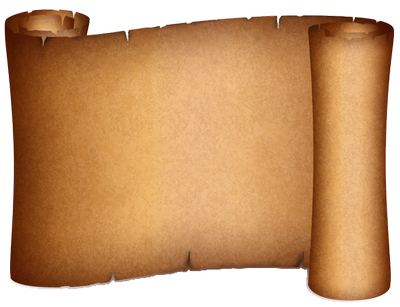 O Estado Eterno (21 - 22) 
3) A Nova Jerusalém (21:9-21)
12 E tinha um grande e alto muro com doze portas, e nas portas doze anjos, e nomes escritos sobre elas, que são os nomes das doze tribos dos filhos de Israel. 13 Do lado do levante tinha três portas, do lado do norte, três portas, do lado do sul, três portas, do lado do poente, três portas. 14 E o muro da cidade tinha doze fundamentos, e neles os nomes dos doze apóstolos do Cordeiro.

A salvação veio de Jesus Cristo, o judeu prometido, Jesus Cristo. A mensagem da salvação era pregada pelos apóstolos.
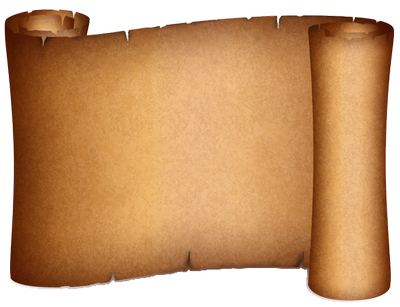 O Estado Eterno (21 - 22) 
3) A Nova Jerusalém (21:9-21)
12 E tinha um grande e alto muro com doze portas, e nas portas doze anjos, e nomes escritos sobre elas, que são os nomes das doze tribos dos filhos de Israel. 13 Do lado do levante tinha três portas, do lado do norte, três portas, do lado do sul, três portas, do lado do poente, três portas. 14 E o muro da cidade tinha doze fundamentos, e neles os nomes dos doze apóstolos do Cordeiro.

As leis da natureza serão diferentes.
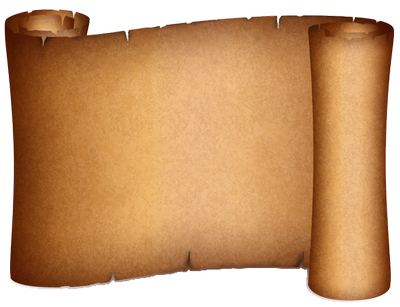 O Estado Eterno (21 - 22) 
3) A Nova Jerusalém (21:9-21)
15 E aquele que falava comigo tinha uma cana de ouro, para medir a cidade, e as suas portas, e o seu muro. 16 E a cidade estava situada em quadrado; e o seu comprimento era tanto como a sua largura. E mediu a cidade com a cana até doze mil estádios; e o seu comprimento, largura e altura eram iguais. 17 E mediu o seu muro, de cento e quarenta e quatro côvados, conforme a medida de homem, que é a de um anjo. 

“doze mil estádios” = 2.200 km
“cento e quarenta e quatro côvados” = 65 metros
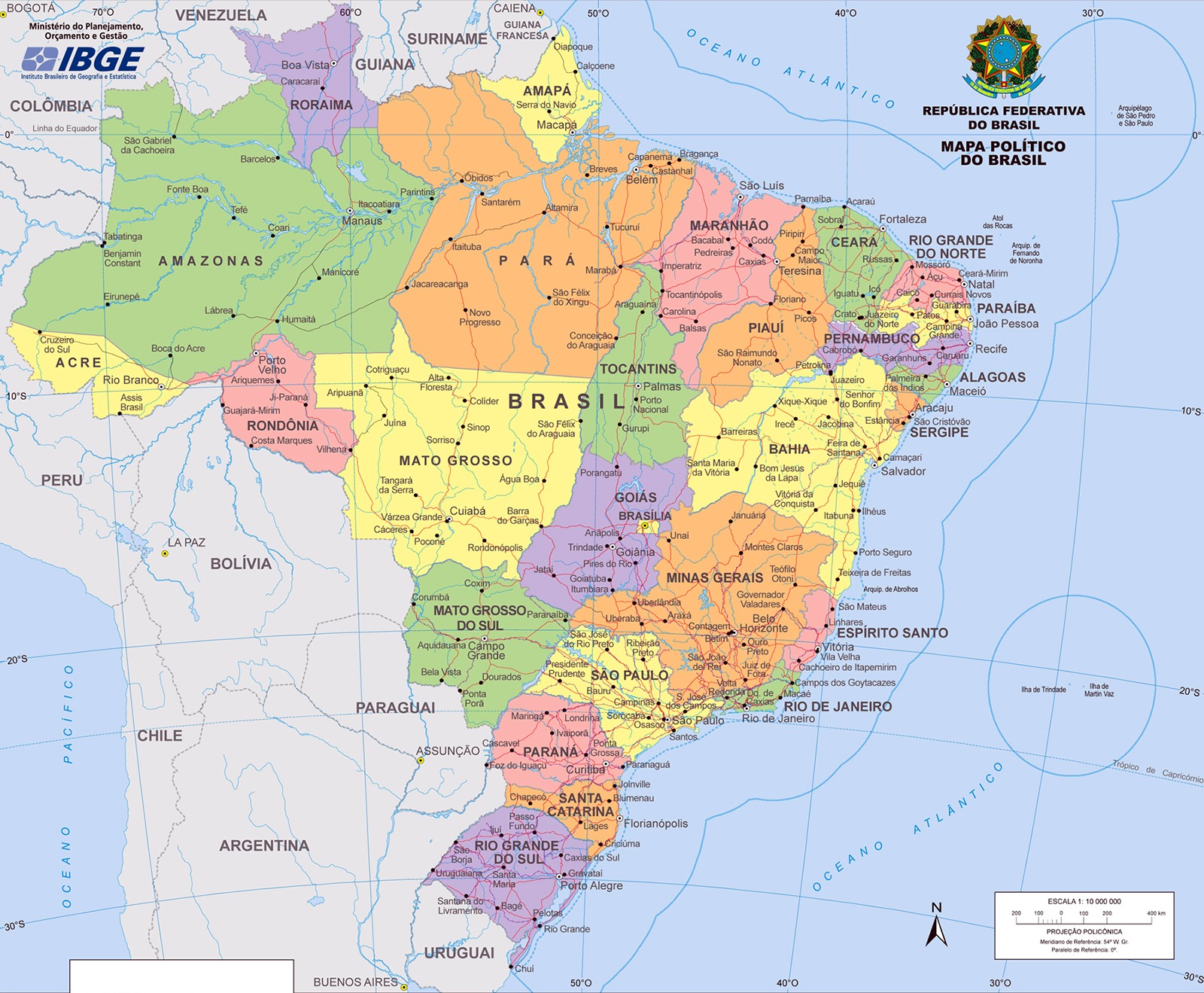 NOVA JERUSALÉM
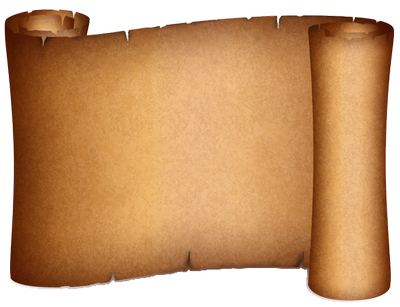 O Estado Eterno (21 - 22) 
3) A Nova Jerusalém (21:9-21)
18 E a construção do seu muro era de jaspe, e a cidade de ouro puro, semelhante a vidro puro. 19 E os fundamentos do muro da cidade estavam adornados de toda a pedra preciosa. O primeiro fundamento era jaspe; o segundo, safira; o terceiro, calcedônia; o quarto, esmeralda; 20 O quinto, sardônica; o sexto, sárdio; o sétimo, crisólito; o oitavo, berilo; o nono, topázio; o décimo, crisópraso; o undécimo, jacinto; o duodécimo, ametista. 21 E as doze portas eram doze pérolas; cada uma das portas era uma pérola; e a praça da cidade de ouro puro, como vidro transparente.
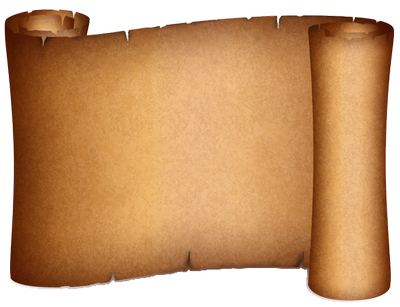 O Estado Eterno (21 - 22) 
3) A Nova Jerusalém (21:9-21)
A Nova Jerusalém será construída de pedras preciosas para refletir a glória de Deus. 

Satanás e O jardim de Éden celestial estão descritos assim também. 

Ezequiel 28:13-14, “ 13 Estiveste no Éden, jardim de Deus; de toda a pedra preciosa era a tua cobertura: sardônia, topázio, diamante, turquesa, ônix, jaspe, safira, carbúnculo, esmeralda e ouro; em ti se faziam os teus tambores e os teus pífaros; no dia em que foste criado foram preparados.  14 Tu eras o querubim, ungido para cobrir, e te estabeleci; no monte santo de Deus estavas, no meio das pedras afogueadas andavas.”
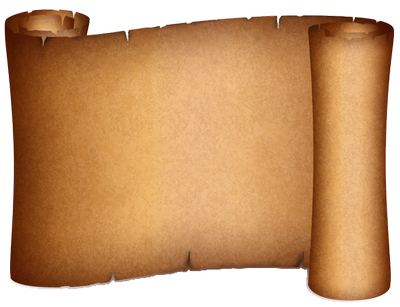 O Estado Eterno (21 - 22) 
3) A Nova Jerusalém (21:9-21)
A Nova Jerusalém será construída de pedras preciosas para refletir a glória de Deus. 

O trono de Deus tem aspectos similares.

Apocalipse 4:2-3, e 6
“ 2 E logo fui arrebatado no Espírito, e eis que um trono estava posto no céu, e um assentado sobre o trono. 3 E o que estava assentado era, na aparência, semelhante à pedra jaspe e sardônica; e o arco celeste estava ao redor do trono, e parecia semelhante à esmeralda.”

“6 E havia diante do trono como que um mar de vidro, semelhante ao cristal.”
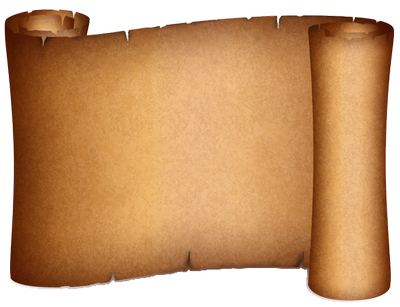 O Estado Eterno (21 - 22) 
4) O Novo Relacionamento (21:22-23)
22 E nela não vi templo, porque o seu templo é o Senhor Deus Todo-Poderoso, e o Cordeiro.  23 E a cidade não necessita de sol nem de lua, para que nela resplandeçam, porque a glória de Deus a tem iluminado, e o Cordeiro é a sua lâmpada.

O trono e morada de Jesus será na Nova Jerusalém. A glória de Deus vai repor o sol e a lua.
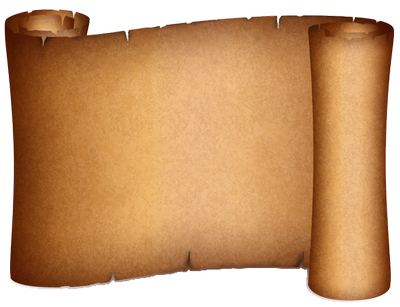 O Estado Eterno (21 - 22) 
5) O Novo Centro da Nova Criação (21:24-27)
24 E as nações dos salvos andarão à sua luz; e os reis da terra trarão para ela a sua glória e honra. 25 E as suas portas não se fecharão de dia, porque ali não haverá noite. 26 E a ela trarão a glória e honra das nações. 27 E não entrará nela coisa alguma que contamine, e cometa abominação e mentira; mas só os que estão inscritos no livro da vida do Cordeiro. 

Os gentios que não fizerem parte da igreja andarão na luz da Nova Jerusalém.
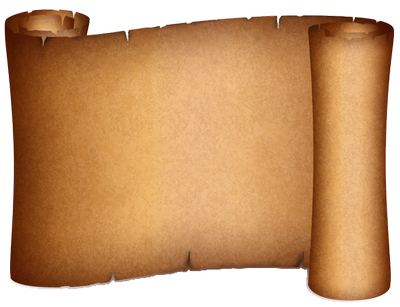 O Estado Eterno (21 - 22) 
6) O Rio da Vida (22:1-5)
1 E mostrou-me o rio puro da água da vida, claro como cristal, que procedia do trono de Deus e do Cordeiro. 2 No meio da sua praça, e de um e de outro lado do rio, estava a árvore da vida, que produz doze frutos, dando seu fruto de mês em mês; e as folhas da árvore são para a saúde das nações.

Parece como a visão de Ezequiel 47:1-12
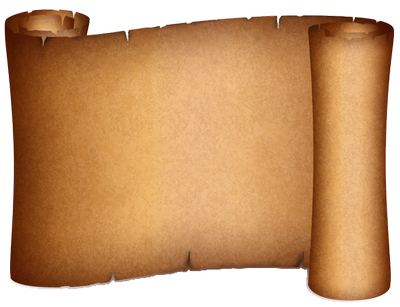 O Estado Eterno (21 - 22) 
6) O Rio da Vida (22:1-5)
3 E ali nunca mais haverá maldição contra alguém; e nela estará o trono de Deus e do Cordeiro, e os seus servos o servirão. 4 E verão o seu rosto, e nas suas testas estará o seu nome.5 E ali não haverá mais noite, e não necessitarão de lâmpada nem de luz do sol, porque o Senhor Deus os ilumina; e reinarão para todo o sempre. 

A ordem de natureza será completamente diferente.
Nós vamos reinar eternamente.
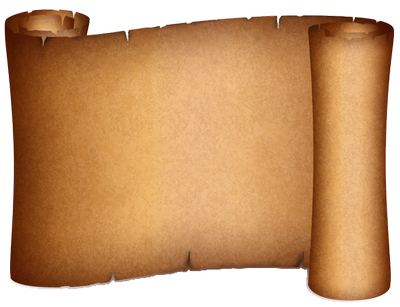 Conclusão (22:6-21)
1) A Dedicação do Livro (22:6-11)
6 E disse-me: Estas palavras são fiéis e verdadeiras; e o Senhor, o Deus dos santos profetas, enviou o seu anjo, para mostrar aos seus servos as coisas que em breve hão de acontecer. 7 Eis que presto venho: Bem-aventurado aquele que guarda as palavras da profecia deste livro. 

O propósito deste livro é para mostrar o futuro para nós. Jesus queria confortar nossos corações com a garantia que teremos a vitória para sempre.
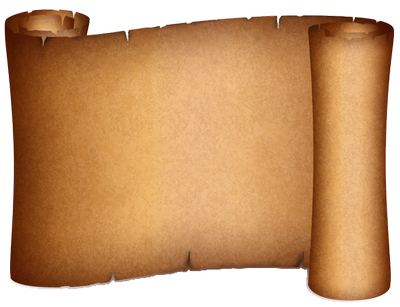 Conclusão (22:6-21)
1) A Dedicação do Livro (22:6-11)
8 E eu, João, sou aquele que vi e ouvi estas coisas. E, havendo-as ouvido e visto, prostrei-me aos pés do anjo que mas mostrava para o adorar. 9 E disse-me: Olha, não faças tal; porque eu sou conservo teu e de teus irmãos, os profetas, e dos que guardam as palavras deste livro. Adora a Deus.

A que é que nos estamos nos prostrando?
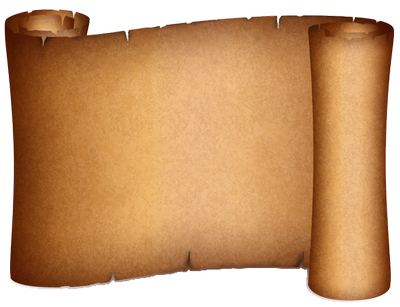 Conclusão (22:6-21)
1) A Dedicação do Livro (22:6-11)
10 E disse-me: Não seles as palavras da profecia deste livro; porque próximo está o tempo. 11 Quem é injusto, seja injusto ainda; e quem é sujo, seja sujo ainda; e quem é justo, seja justificado ainda; e quem é santo, seja santificado ainda.

‘Não seles” = não esconda.
Versículo 11 = Parece que está dizem para aqueles que rejeita as palavras deste livro para continuar como estão e para aqueles que aceitam as palavras deste livro de continuar como estão.  Cristo está pronto para voltar e julgar o ímpio e galardoar o justo.
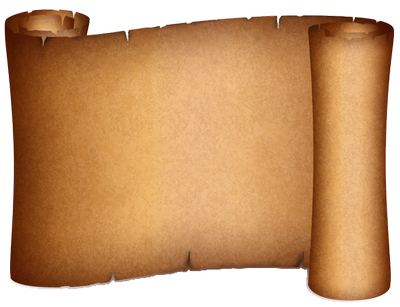 Conclusão (22:6-21)
2) A Promessa da Volta de Cristo (22:12-16)
12 E, eis que cedo venho, e o meu galardão está comigo, para dar a cada um segundo a sua obra. 13 Eu sou o Alfa e o Ômega, o princípio e o fim, o primeiro e o derradeiro. 14 Bem-aventurados aqueles que guardam os seus mandamentos, para que tenham direito à árvore da vida, e possam entrar na cidade pelas portas.

Uma das características do salvo é que ele guarda os mandamentos de Deus.
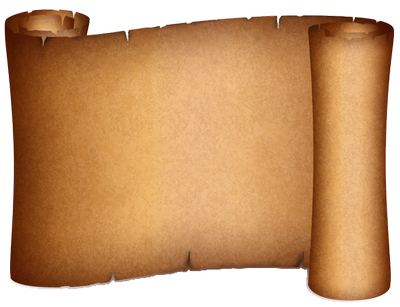 Conclusão (22:6-21)
2) A Promessa da Volta de Cristo (22:12-16)
15 Mas, ficarão de fora os cães e os feiticeiros, e os que se prostituem, e os homicidas, e os idólatras, e qualquer que ama e comete a mentira.  16 Eu, Jesus, enviei o meu anjo, para vos testificar estas coisas nas igrejas. Eu sou a raiz e a geração de Davi, a resplandecente estrela da manhã.

O descrente não entrará no esplendor do Céu.
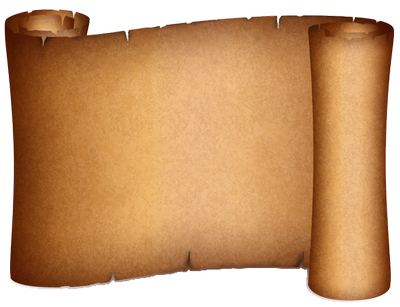 Conclusão (22:6-21)
3) O Convite e Advertência Final (22:17-19)
17 E o Espírito e a esposa dizem: Vem. E quem ouve, diga: Vem. E quem tem sede, venha; e quem quiser, tome de graça da água da vida. 

O livro termina com uma chamada para arrependimento.
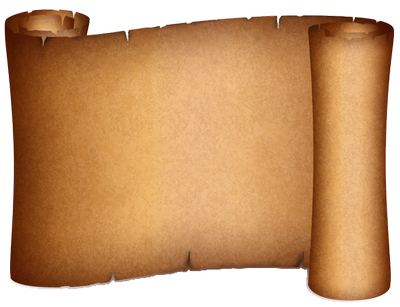 Conclusão (22:6-21)
3) O Convite e Advertência Final (22:17-19)
18 Porque eu testifico a todo aquele que ouvir as palavras da profecia deste livro que, se alguém lhes acrescentar alguma coisa, Deus fará vir sobre ele as pragas que estão escritas neste livro; 19 E, se alguém tirar quaisquer palavras do livro desta profecia, Deus tirará a sua parte do livro da vida, e da cidade santa, e das coisas que estão escritas neste livro.

É uma coisa perigosa mexer com a palavra de Deus.
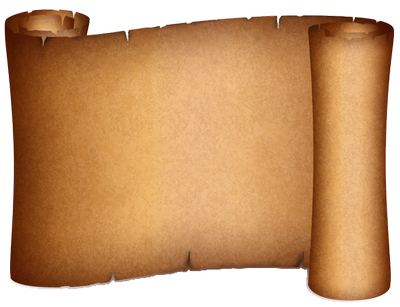 Conclusão (22:6-21)
4) A Promessa e Oração Final (22:20-21)
20 Aquele que testifica estas coisas diz: Certamente cedo venho. Amém. Ora vem, Senhor Jesus.  21 A graça de nosso Senhor Jesus Cristo seja com todos vós. Amém.


ESTÁ PRONTO PARA A VOLTA DE CRISTO?
FIM